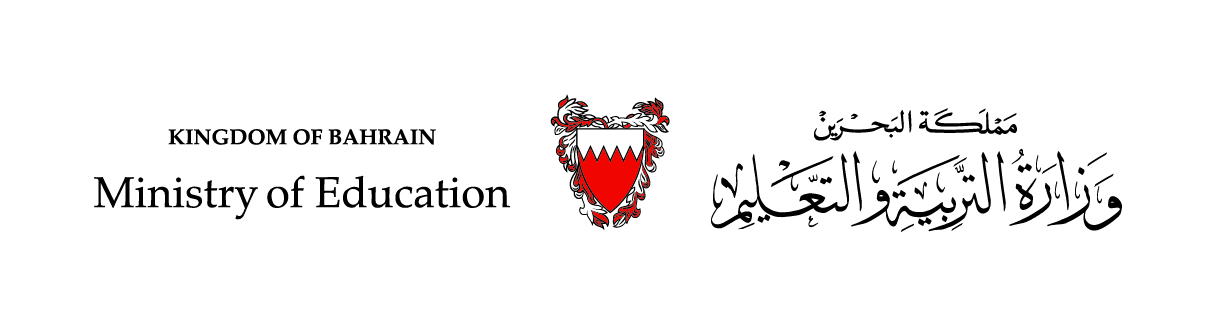 وزارة التربية والتعليم –الفصل الدراسي الثاني 2020-2021م
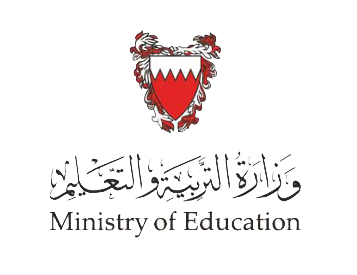 Requirements
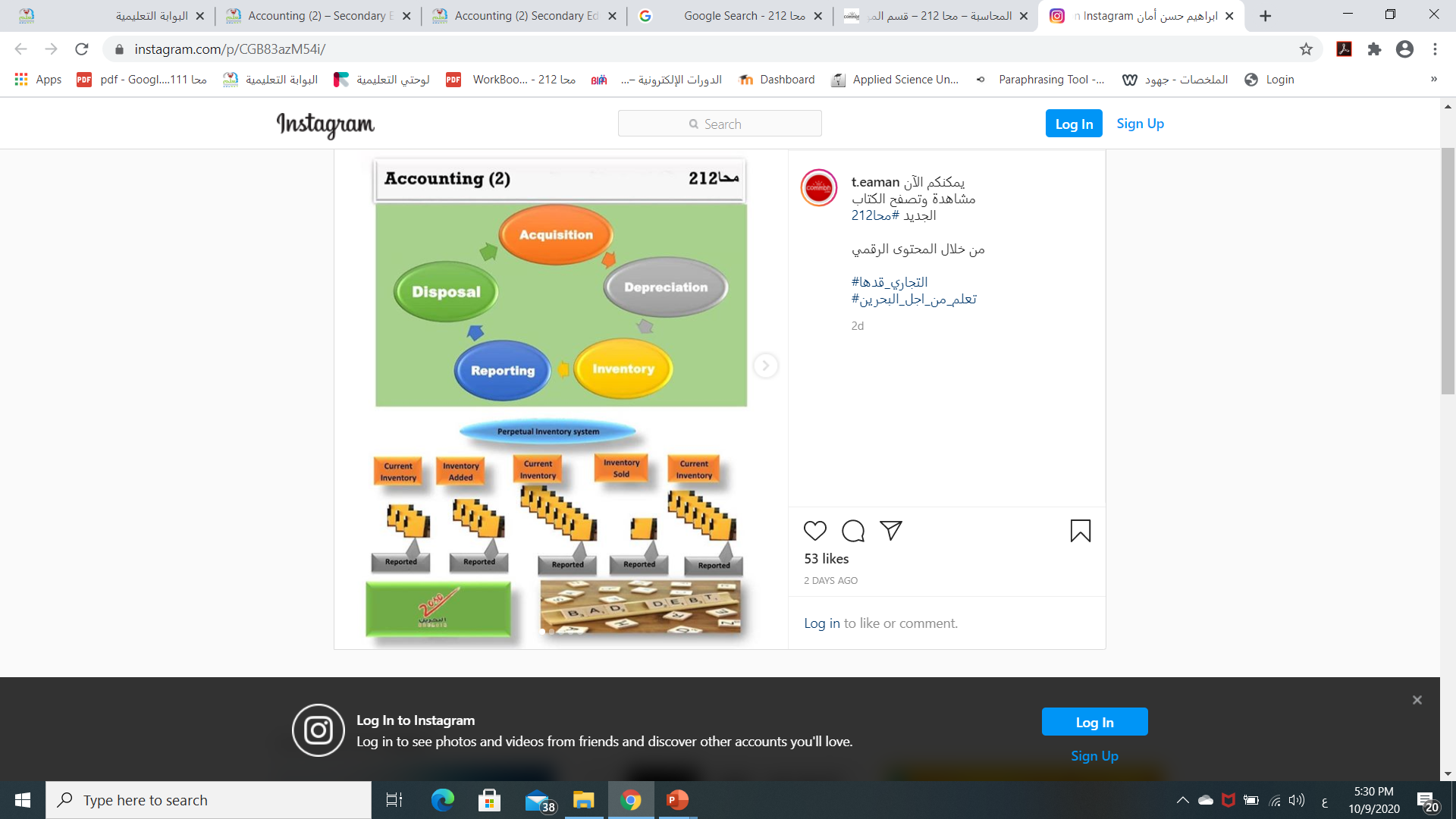 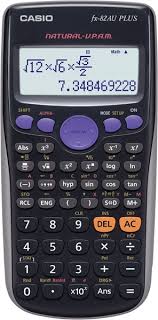 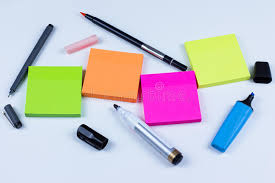 وزارة التربية والتعليم –الفصل الدراسي الثاني 2020-2021م
Accounting 2                                                                                                       Declining Balance Method                                                                                                Acc. 212
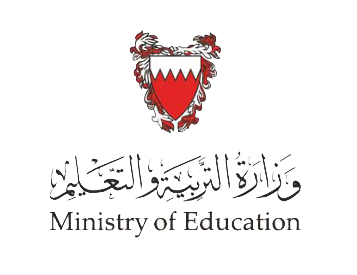 Learning Objectives
By the end of this lesson, the student should be able to:
1.
Calculate the  depreciation expense using double declining Method.
2.
Prepare adjusting entries for depreciation expense.
وزارة التربية والتعليم –الفصل الدراسي الثاني 2020-2021م
Accounting 2                                                                                                       Declining Balance Method                                                                                                Acc. 212
Illustrate (1): Double Declining Method of depreciation.
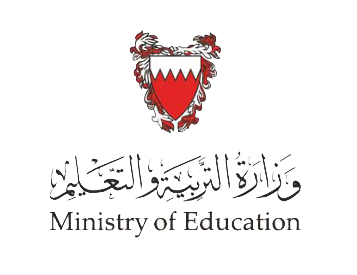 On Oct 1 2016, A business purchased machines at cost BD 15,000. It estimated salvage value for BD800 at the end of useful life 5 years.
Required :
 complete the depreciation schedule by using Double declining balance method.
Oct,Nov,Dec (3Months)
Salvage Value
وزارة التربية والتعليم –الفصل الدراسي الثاني 2020-2021م
Accounting 2                                                                                                       Declining Balance Method                                                                                                Acc. 212
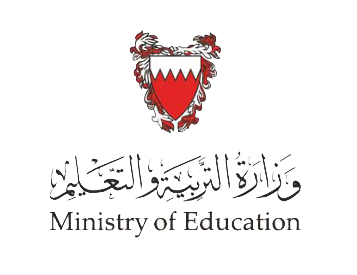 Activity 1
On July 1 2017, A motor vehicle costs BD 10,000. It will be kept for 4 years useful life, and then sold for a scrap value for BD 500.
Required :
1- complete the depreciation schedule by using Double declining balance method.
2- Prepare adjusted entry for 2018.
وزارة التربية والتعليم –الفصل الدراسي الثاني 2020-2021م
Accounting 2                                                                                                       Declining Balance Method                                                                                                Acc. 212
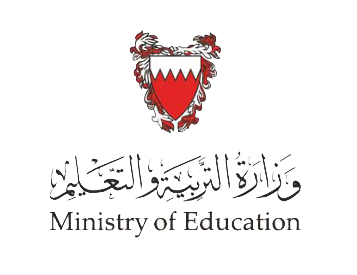 On July 1 2017, A motor vehicle costs BD 10,000. It will be kept for 4 years useful life, and then sold for a scrap value for BD 500.
Required :
1- complete the depreciation schedule by using Double declining balance method.
2- Prepare adjusted entry for 2018.
Activity 1 Solution
July,Aug,Sep,Oct,Nov,Dec (6Months)
Salvage Value
وزارة التربية والتعليم –الفصل الدراسي الثاني 2020-2021م
Accounting 2                                                                                                       Declining Balance Method                                                                                                Acc. 212
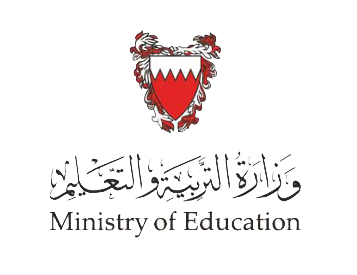 2- Prepare adjusted entry for 2018.
Activity 1 Solution
وزارة التربية والتعليم –الفصل الدراسي الثاني 2020-2021م
Accounting 2                                                                                                       Declining Balance Method                                                                                                Acc. 212
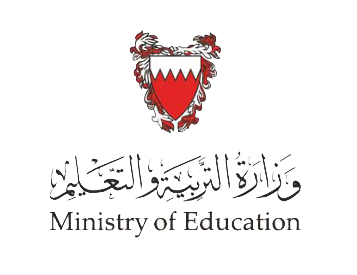 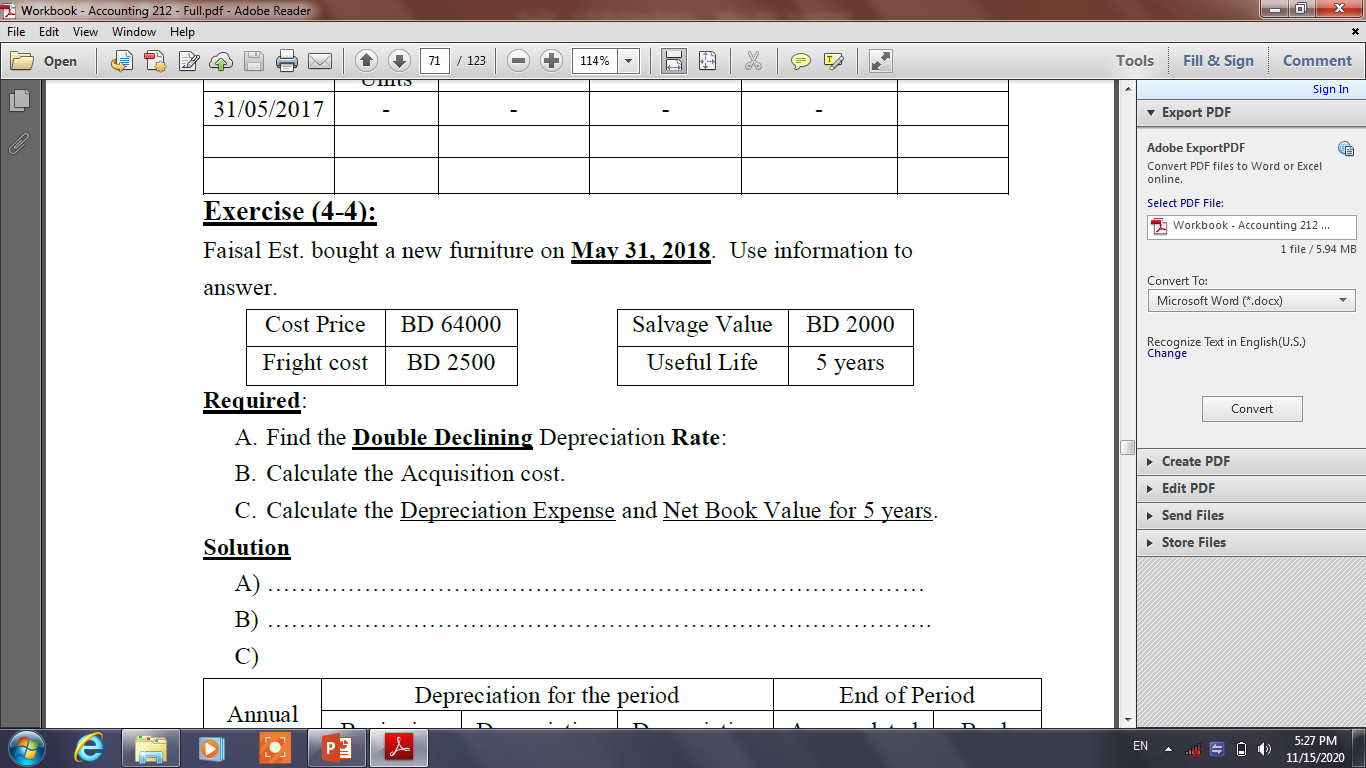 Exercise( 4 – 4 ) Work Book p 71
وزارة التربية والتعليم – 2020م
Accounting 2                                                                                                       Declining Balance Method                                                                                                Acc. 212
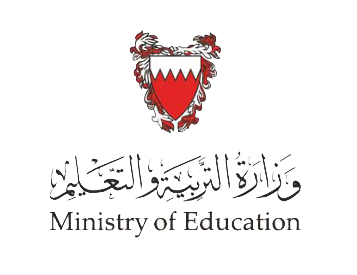 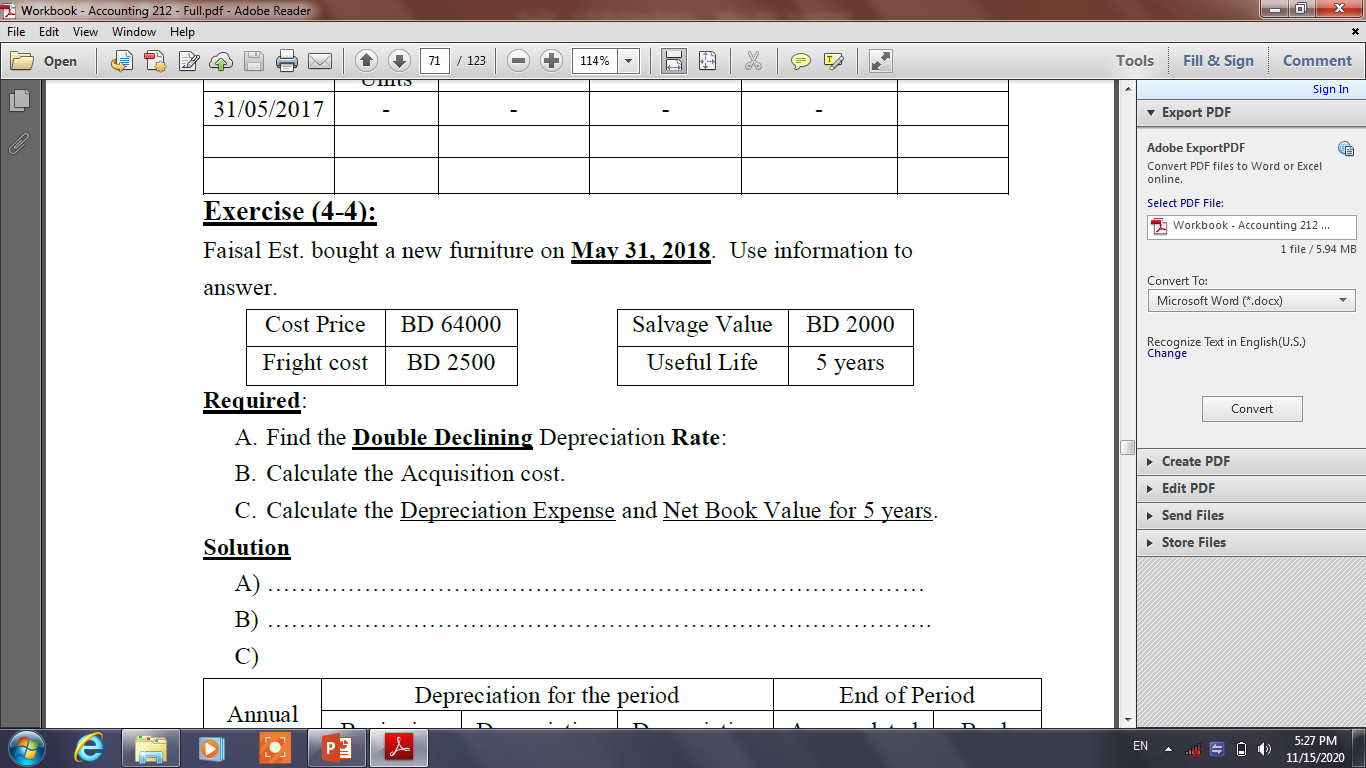 Solution( 4 – 4 ) Work Book p 71
B- Acquisition Cost= 64,000 + 2,500 = 66,500
Jun, July, Aug, Sep ,Oct, Nov, Dec (7Months)
وزارة التربية والتعليم –الفصل الدراسي الثاني 2020-2021م
Accounting 2                                                                                                       Declining Balance Method                                                                                                Acc. 212
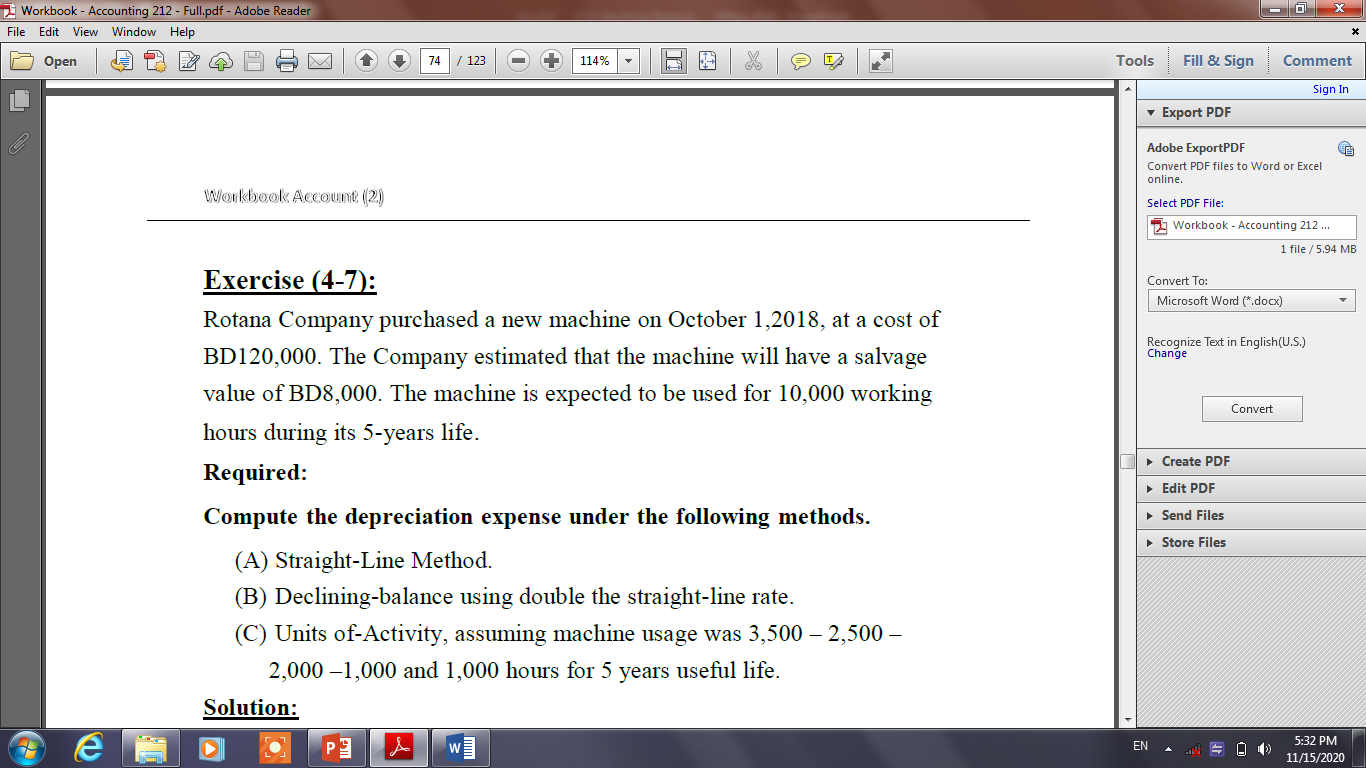 Exercise( 4 – 7 ) Work Book p 74
الفصل الدراسي الأول 2020-2021
Accounting 2                                                                                                       Declining Balance Method                                                                                                Acc. 212
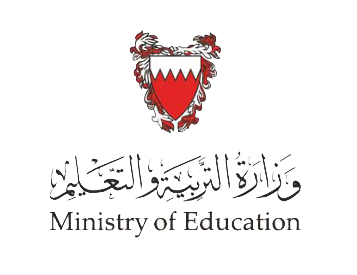 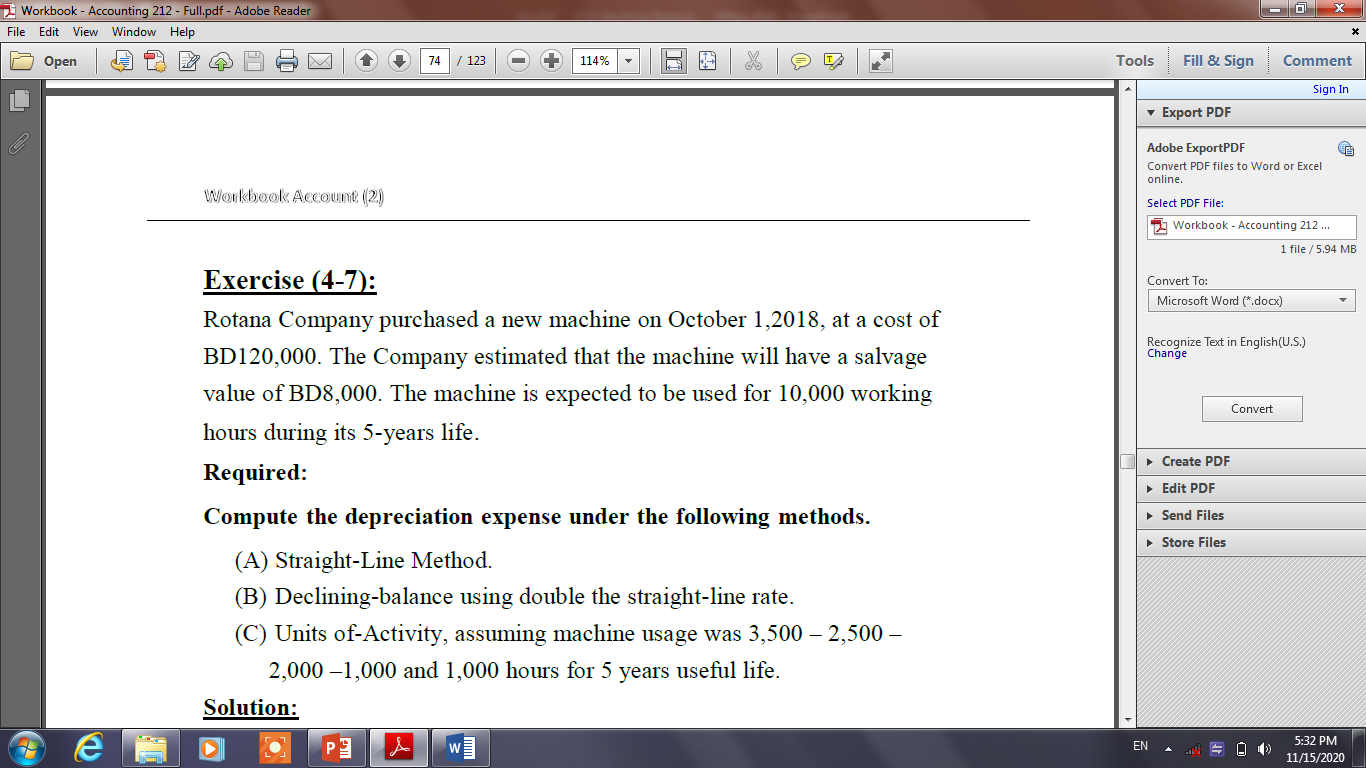 Solution( 4 – 7 ) Work Book p 74
1- Acquisition Cost = 120,000
Oct, Nov, Dec (3 Months)
وزارة التربية والتعليم –الفصل الدراسي الثاني 2020-2021م
Accounting 2                                                                                                       Declining Balance Method                                                                                                Acc. 212
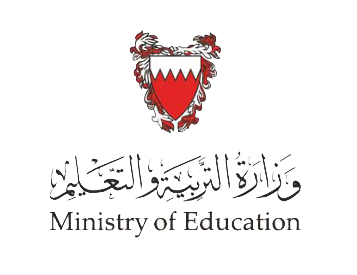 End of Lesson
The student achieved the objectives:
Calculate the  depreciation expense using double declining Method.
Prepare adjusting entries for depreciation expense.
لمزيد من المعلومات:

www.Edunet.com1- زيارة البوابة التعليمية 
2- حل أسئلة وأنشطة الكتاب المدرسي.
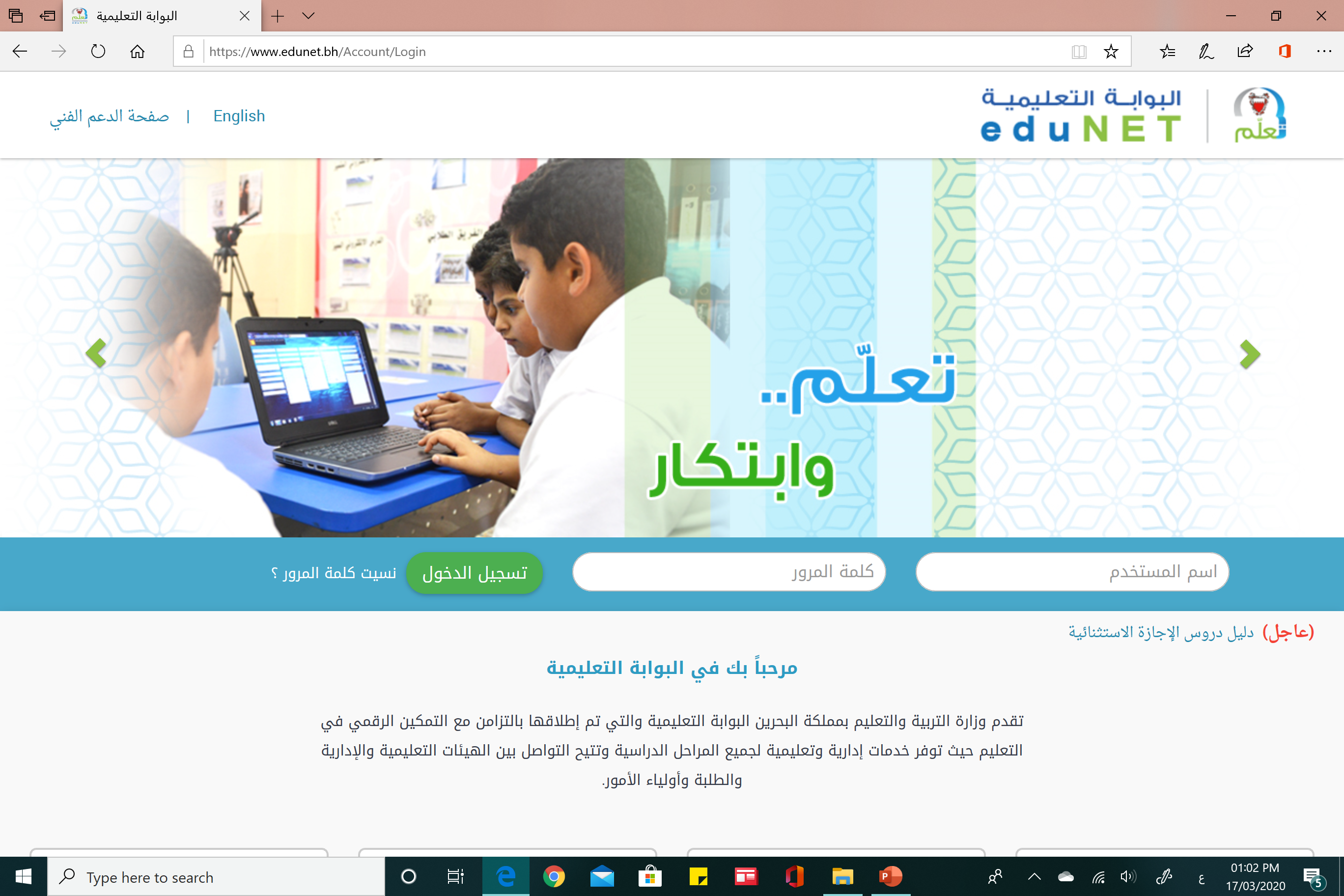 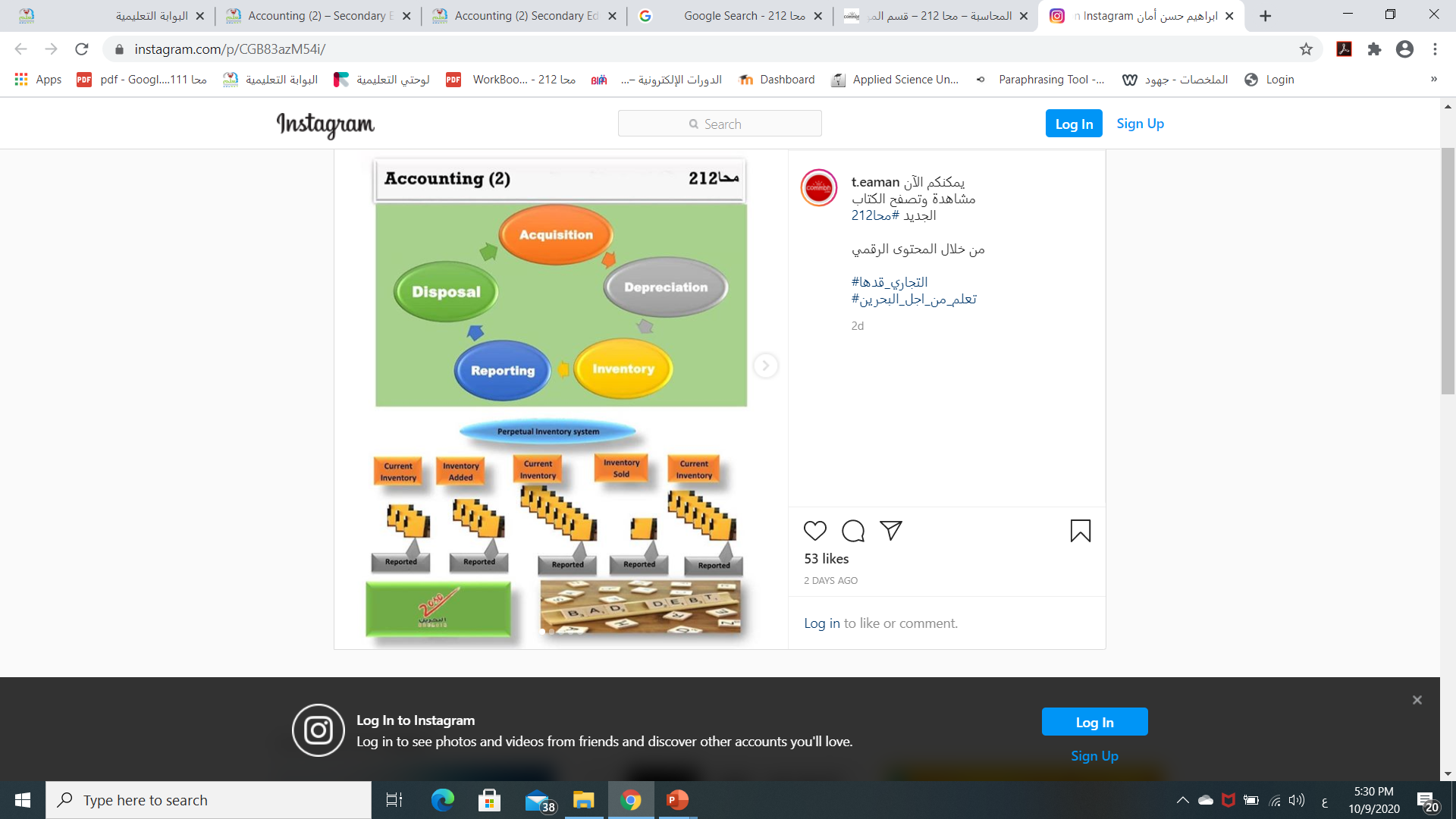 وزارة التربية والتعليم –الفصل الدراسي الثاني 2020-2021م